Город ОШ.
Ошская область
Подготовила учитель начальных классов СОШ № 27
Зубковская Юлия Сергеевна
Карта Кыргызстана и Ошской области
Ошская область
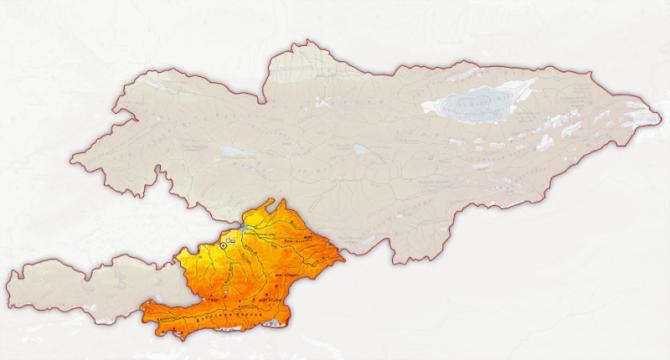 Ошская область
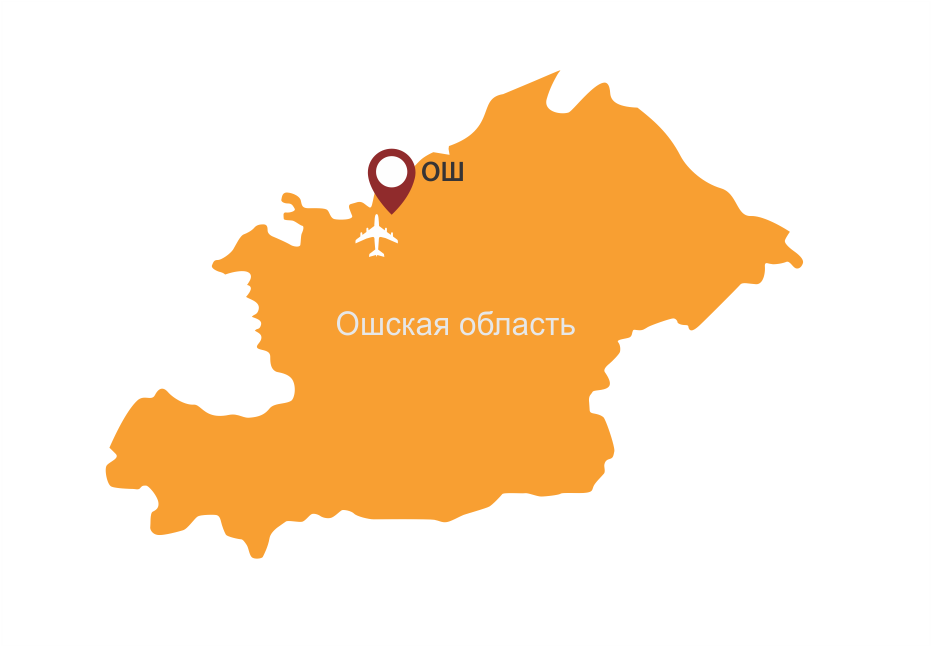 Вид на город Ош
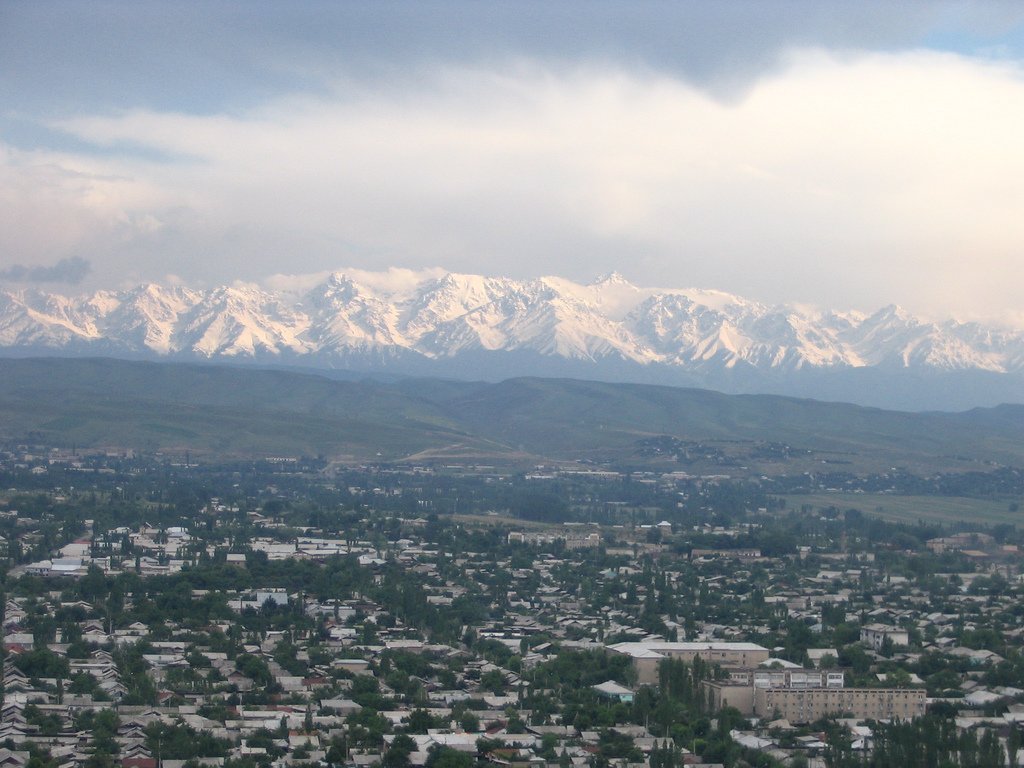 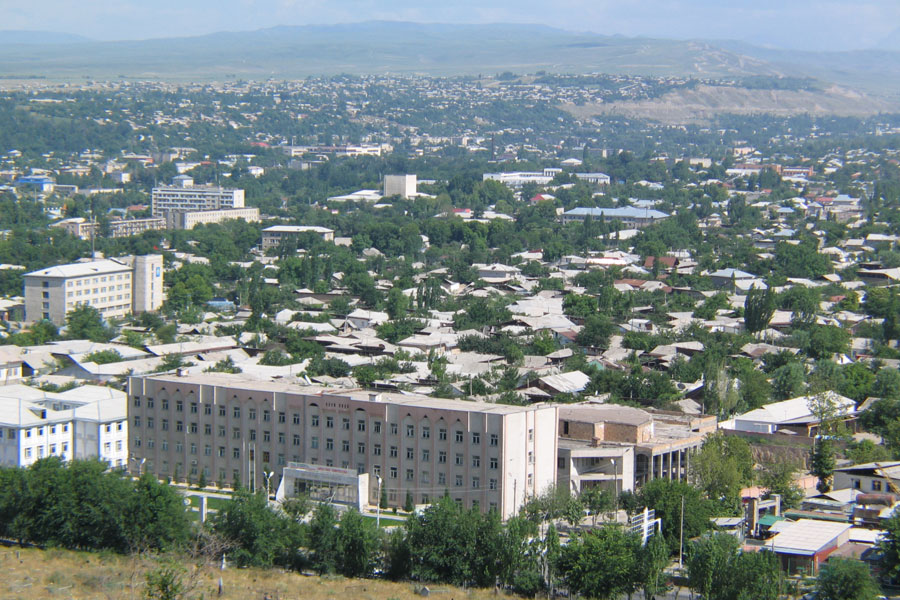 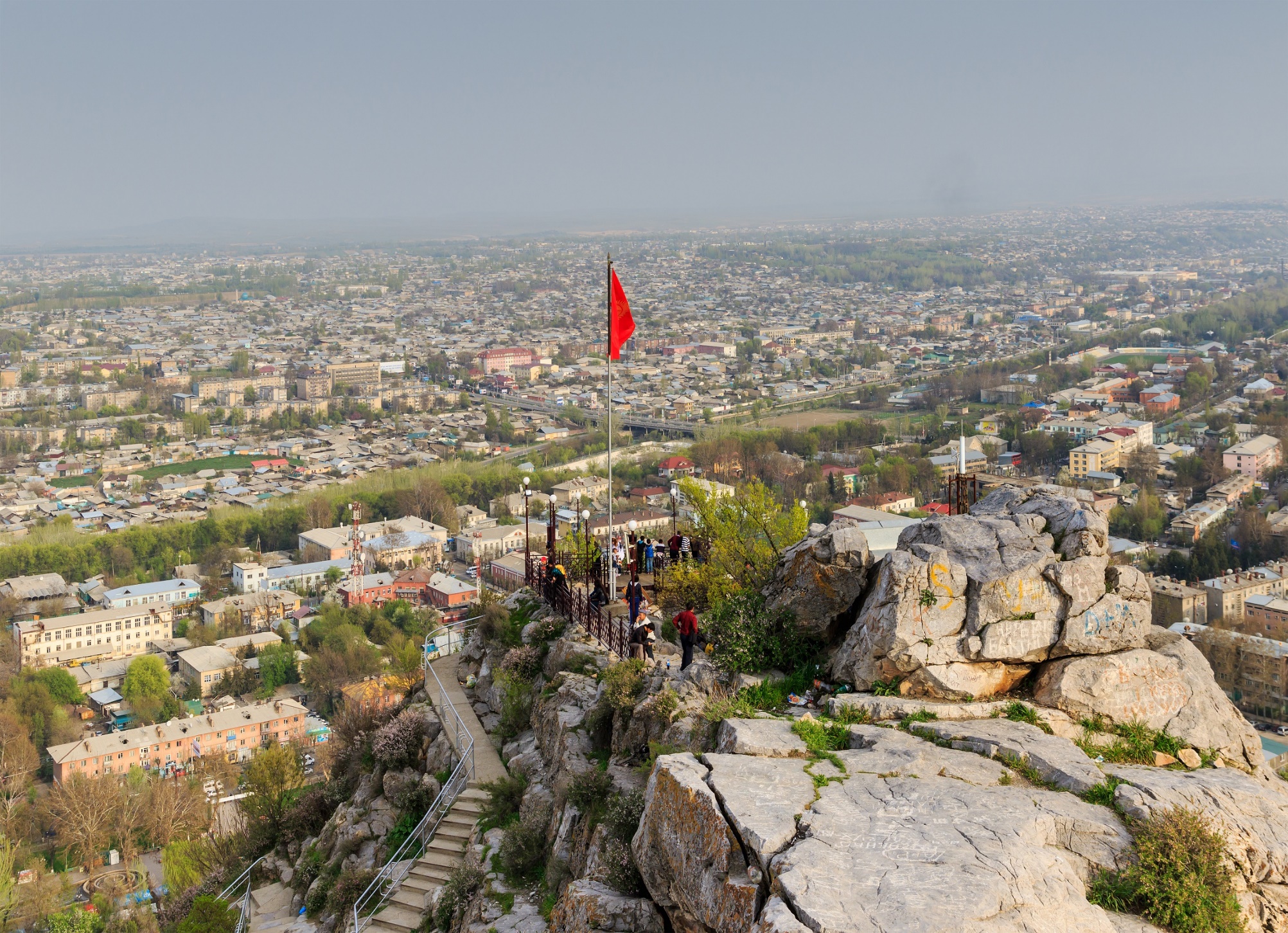 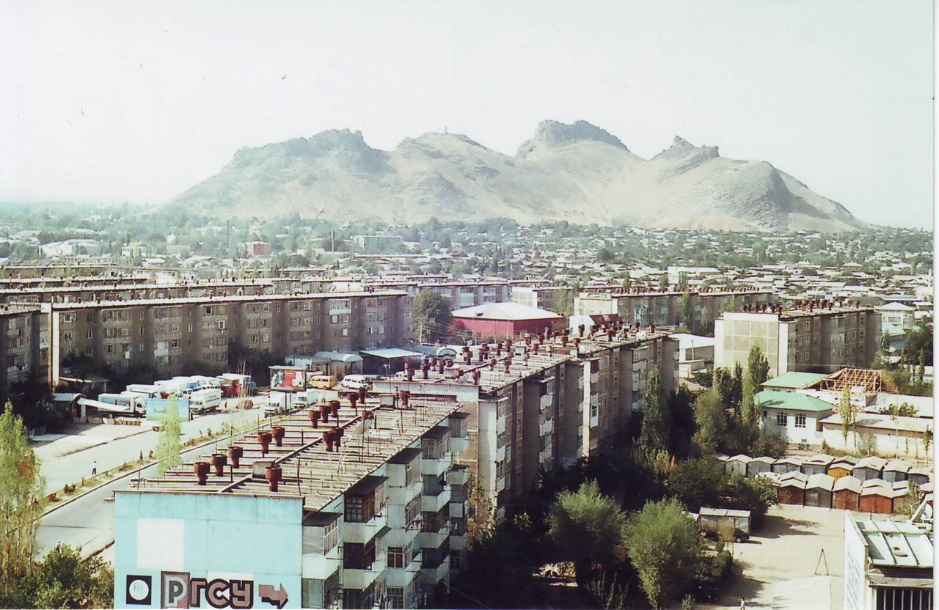 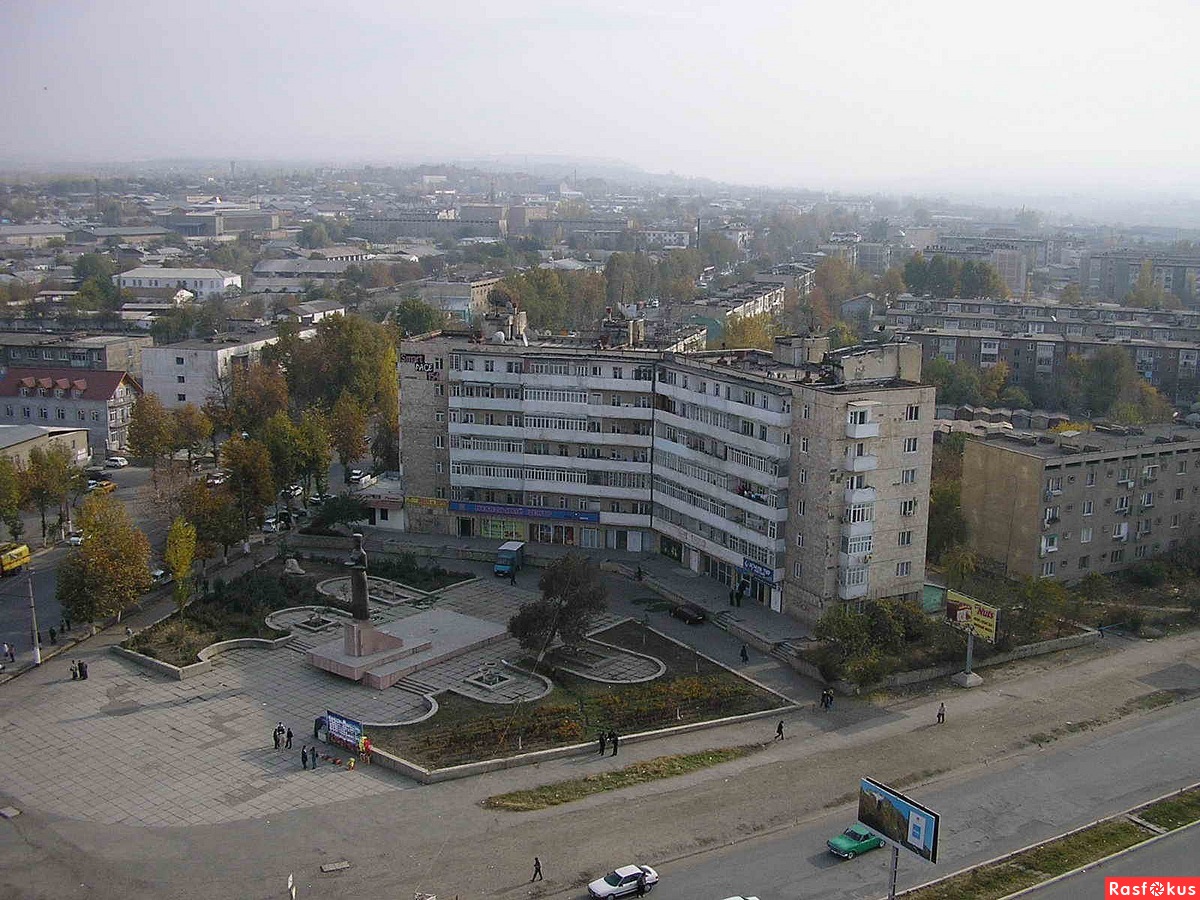 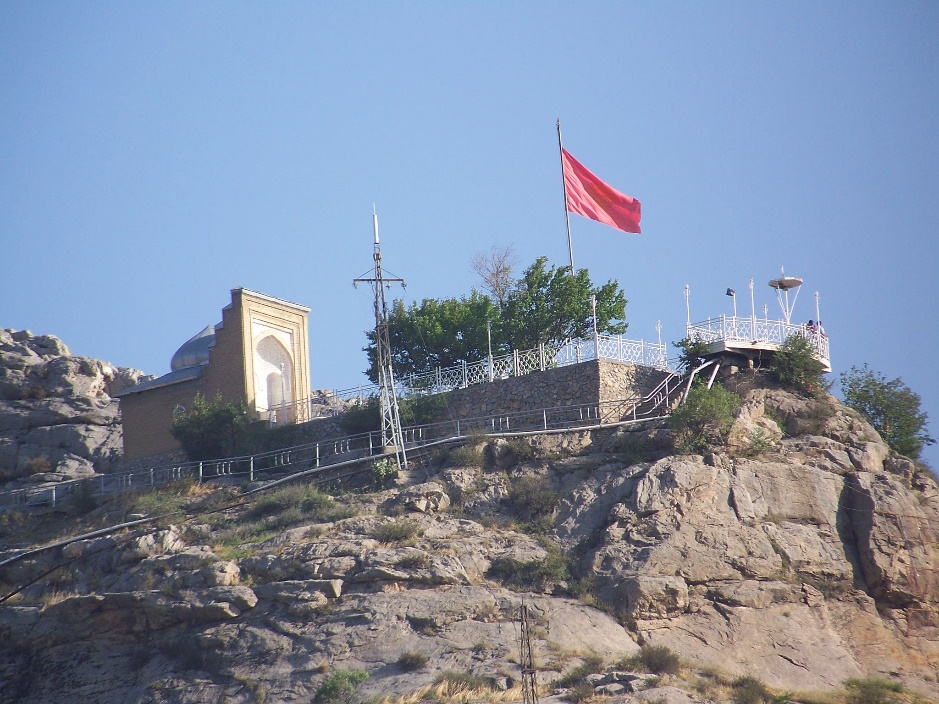 Достопримечательности
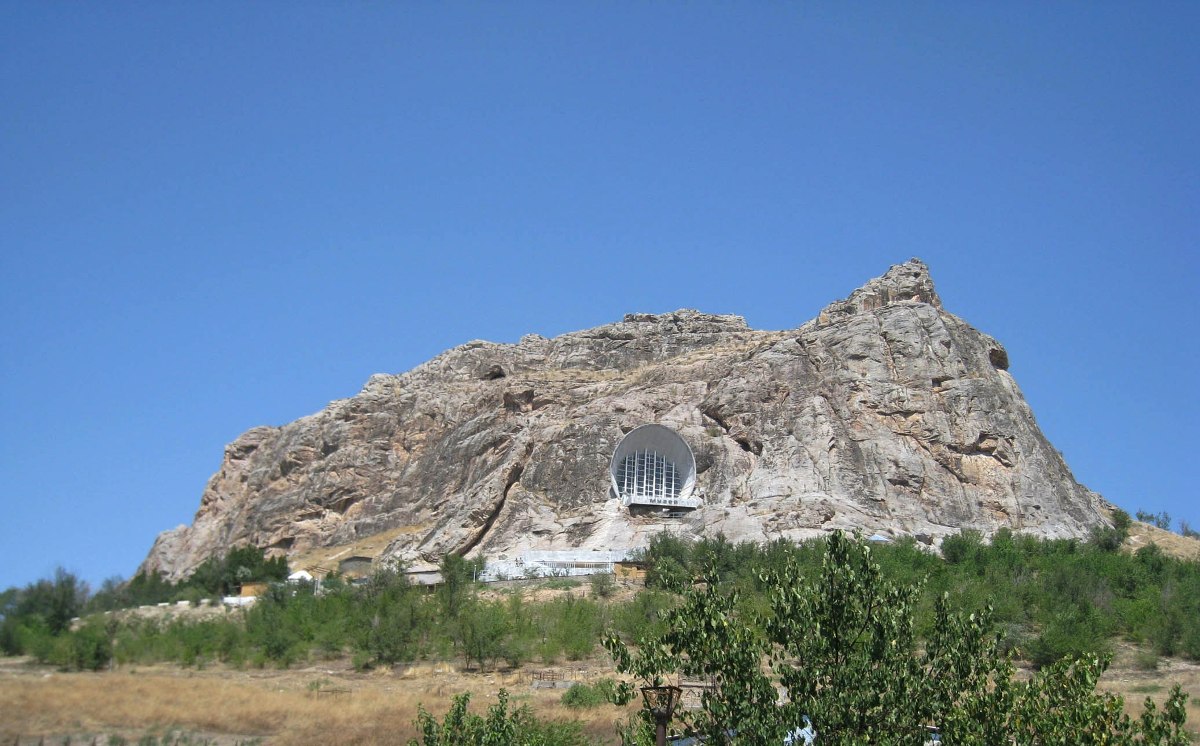 Музей Сулайман-Тоо
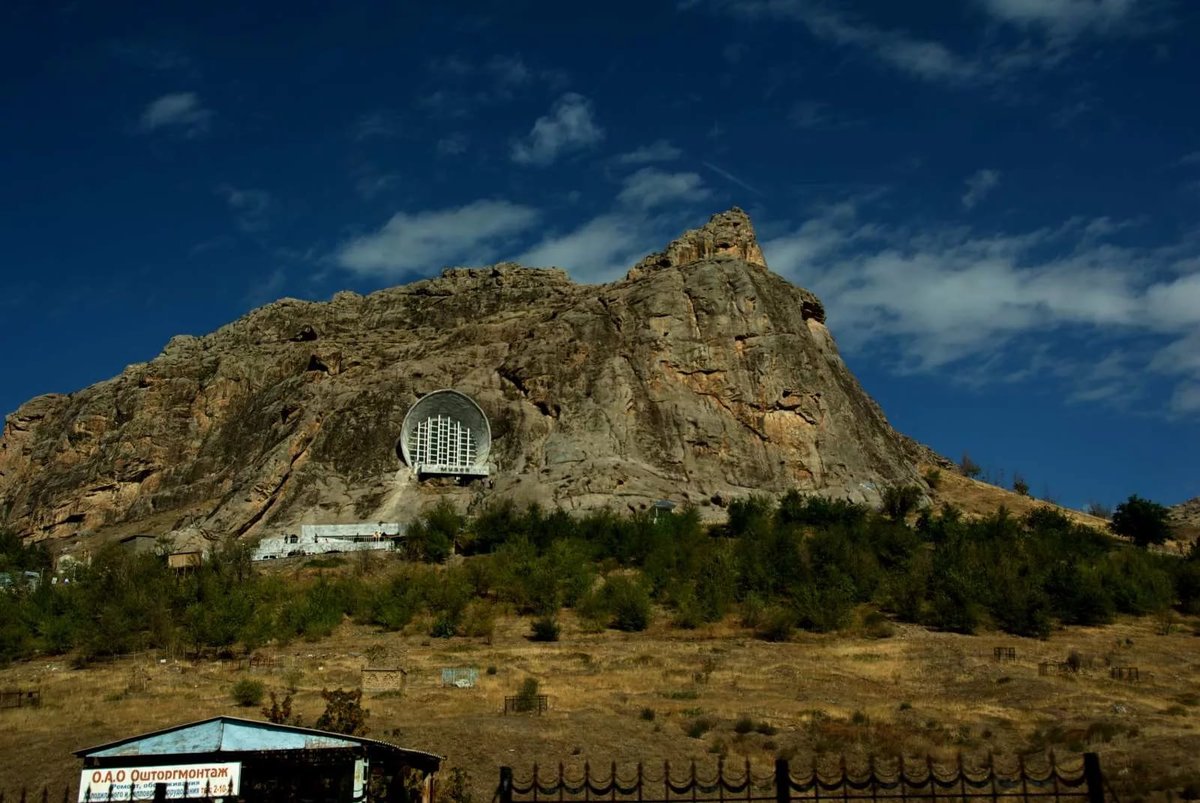 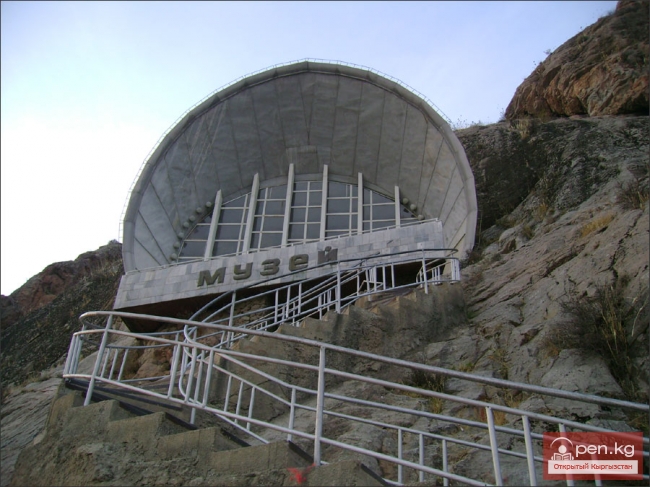 Памятник на пересечении дорог Шёлкового пути
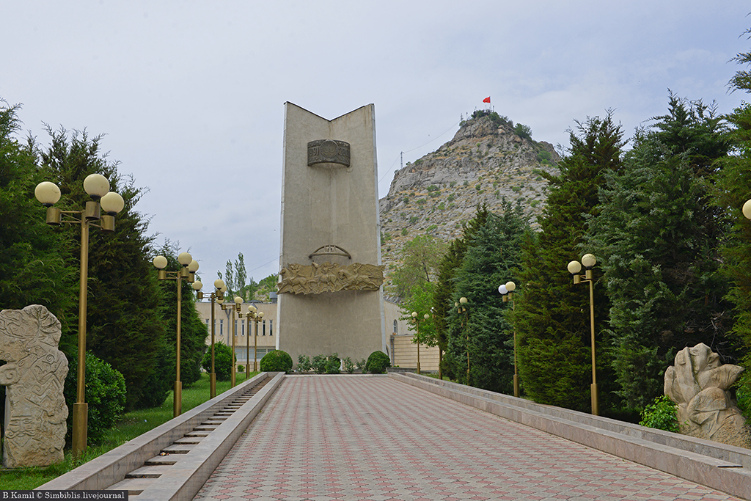 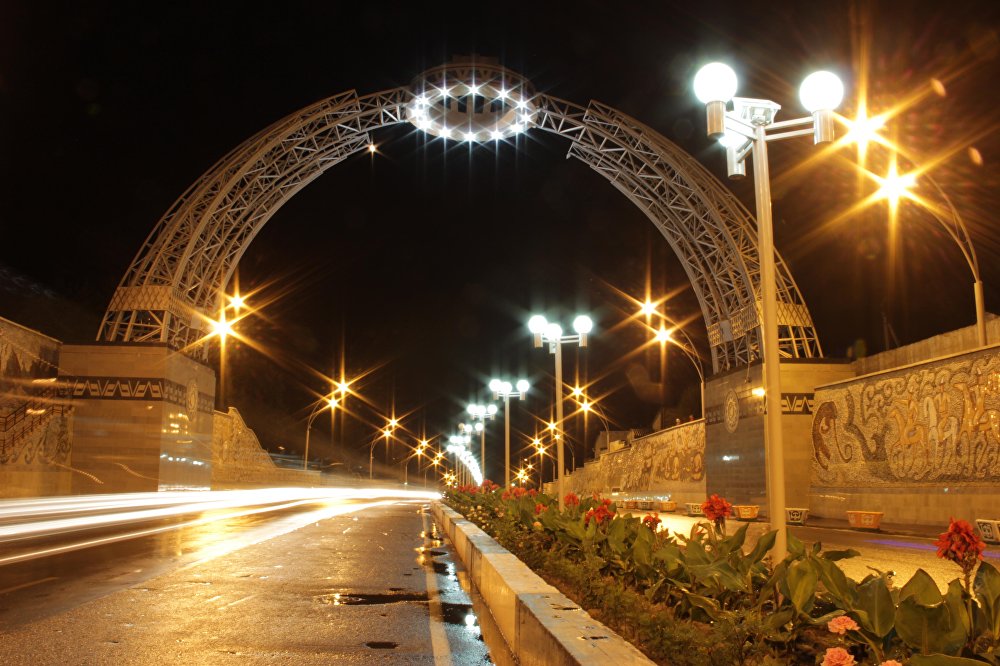 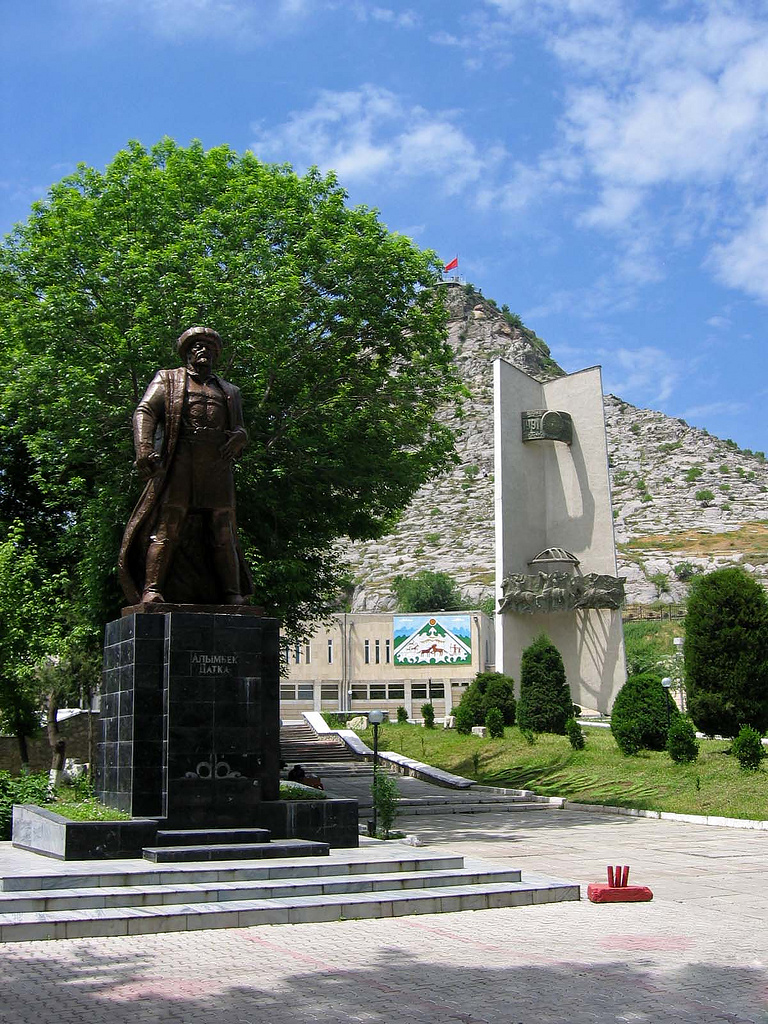 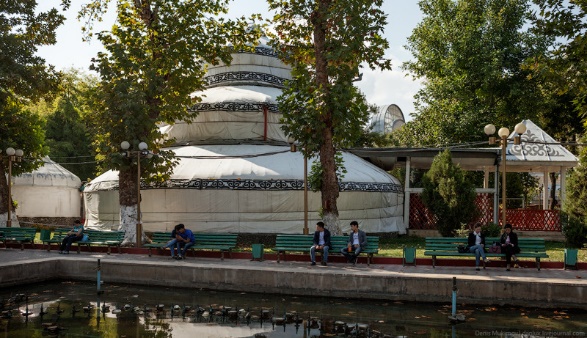 Памятник Манаса
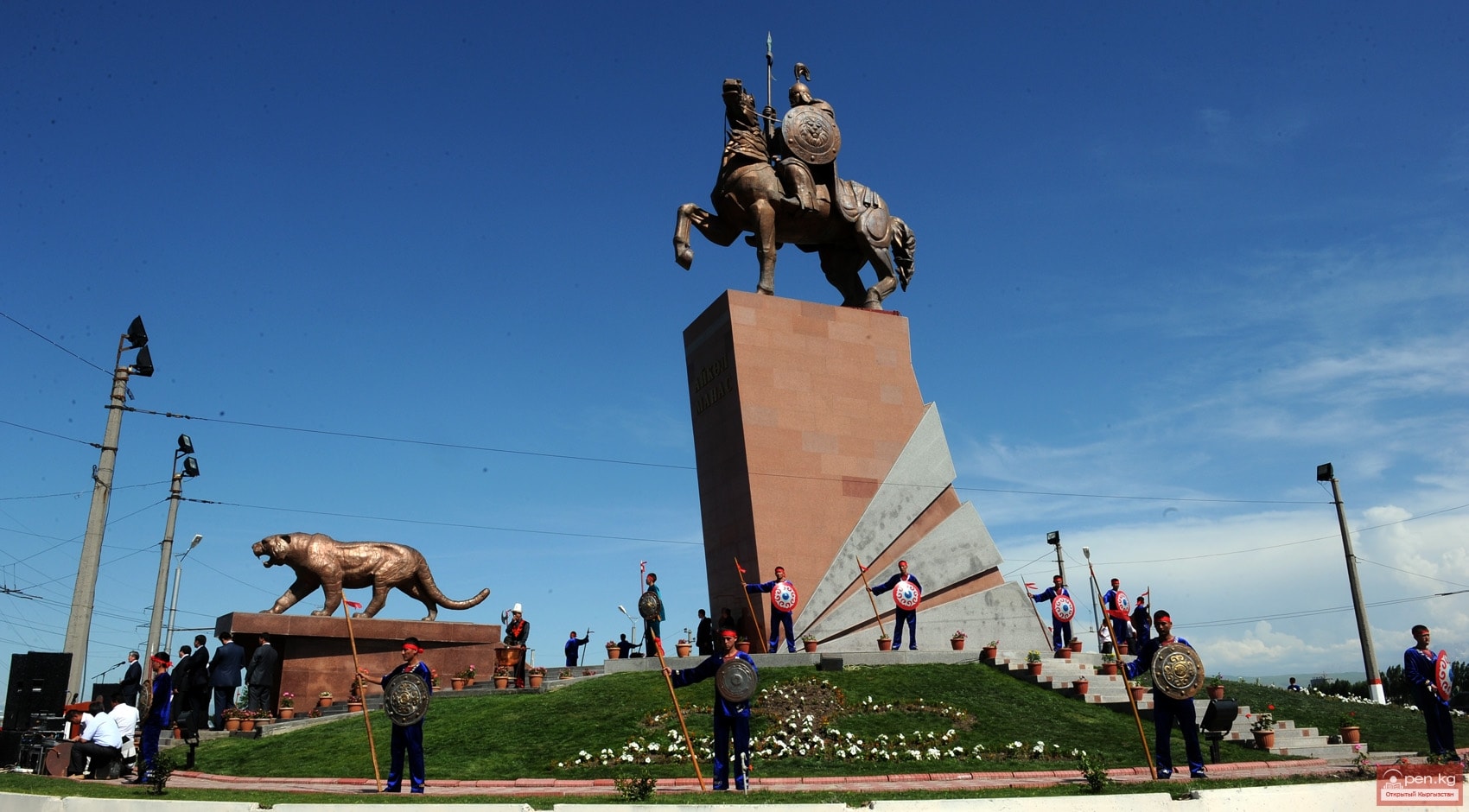 Аэропорт в городе Ош
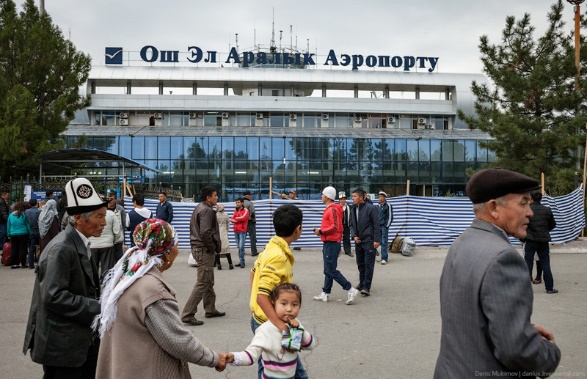 Парк в городе Ош
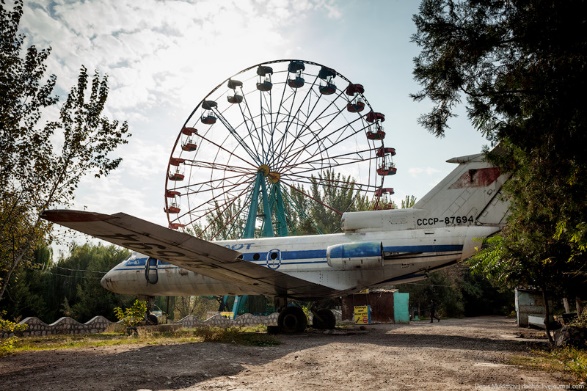 Достопримечательность в городе Ош
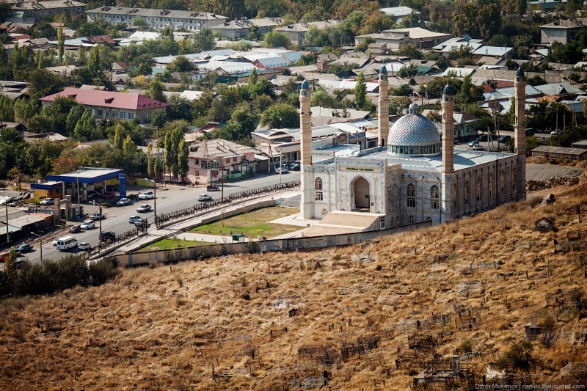 Древний минарет в Узгене
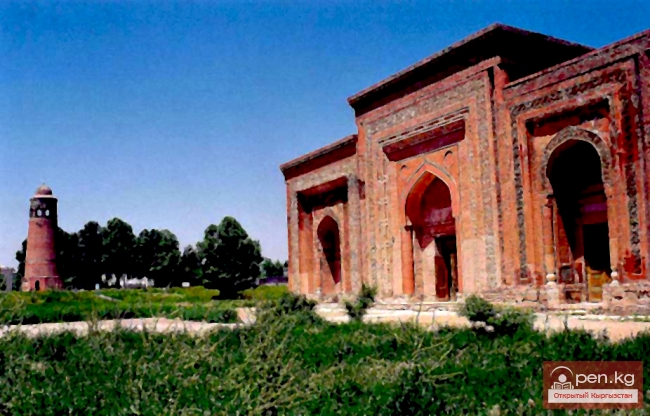 Мечеть Тахти-Сулейман
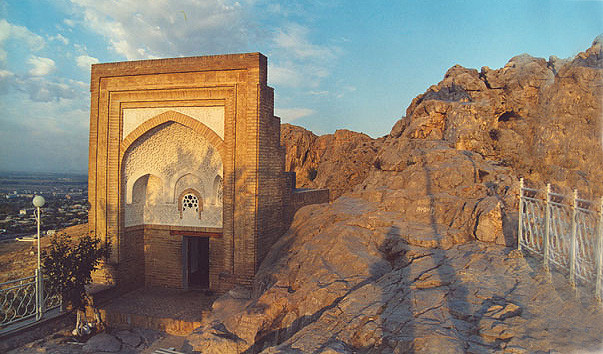 Священное место Тоскоол-Ата
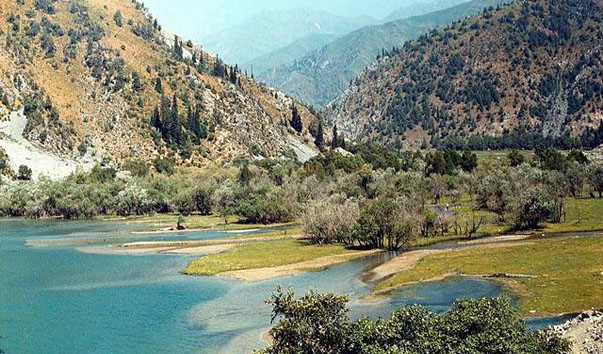 Мавзолей Асаф ибн Бурхия
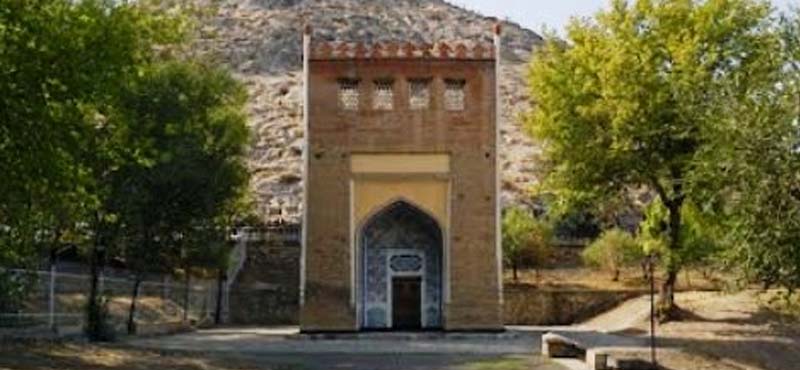 Озеро Сары-Челек
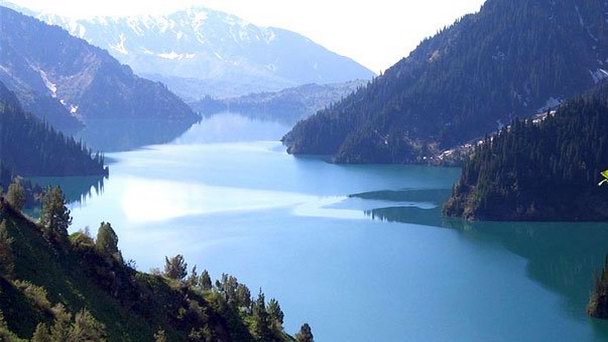 Кожо-Келен- природно-этнографический комплекс пока еще малоизвестный туроператорам.
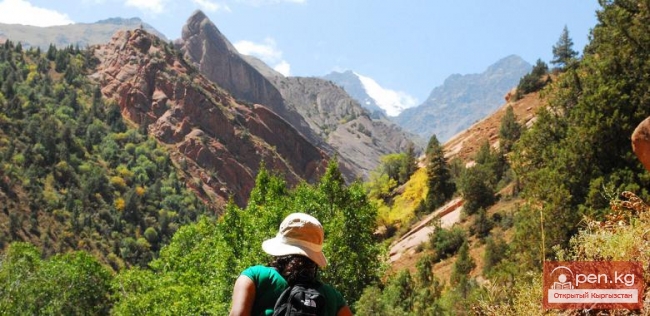 Месторождение Кара-Шоро, включающее 3 участка распространения углекислых минеральных вод — собственно Кара-Шоро, Качаралтур и Конуртебе, рекордно, прежде всего по двум показателям: здесь встречена углекислая вода с самым большим содержанием солей в Киргизии
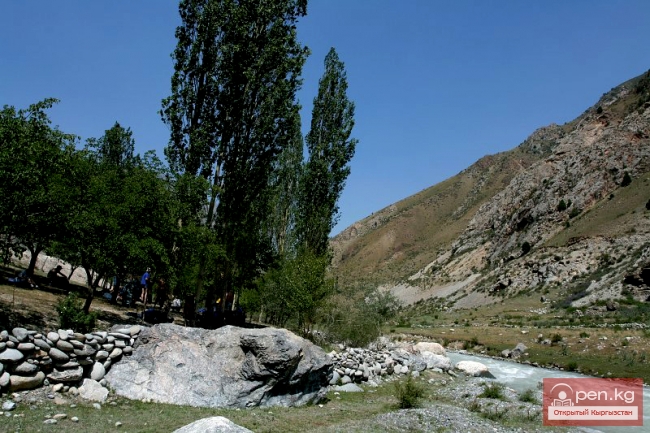 Абшир-Сай (Водопадное ущелье) расположено в горной долине одноименной реки, стекающей с северных отрогов Кичик-Алайского хребта. Расстояние от г. Оша до Абшир-Сая составляет 70 км. Горная часть долины начинается со скалистых своеобразных ворот, образованных пластами известняковых пород, выделяющихся на фоне живописных склонов.
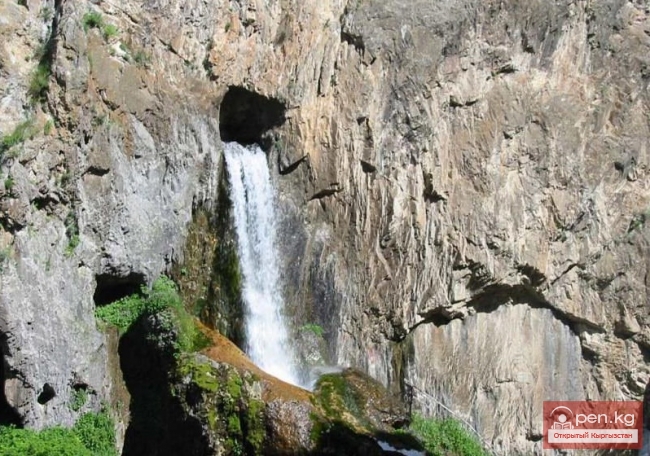 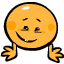 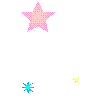 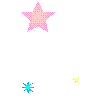 Молодцы!
Спасибо за урок!
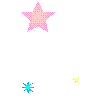 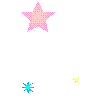 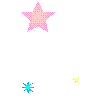